NAČELA I KARAKTERISTIKE
PROSTORNOG UREĐENJA
NAČELA PROSTORNOG UREĐENJA
(ZAKON O PROSTORNOM UREĐENJU)
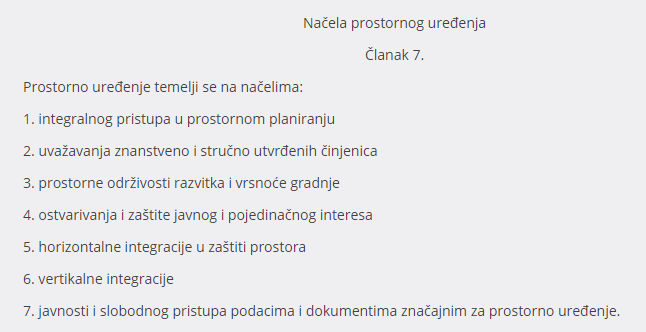 NAČELO INTEGRALNOG PRISTUPA
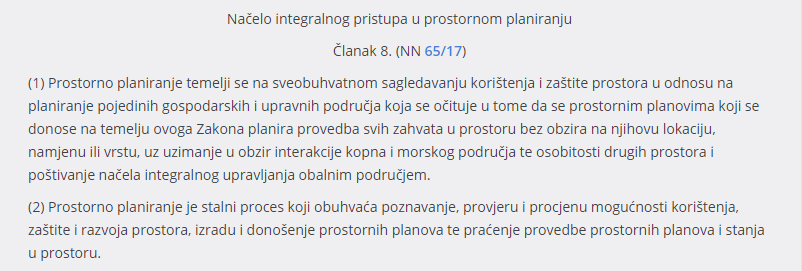 [Speaker Notes: - Suština je u onome što smo rekli već: sveobuhvatnost u sagledavanju, cjelina slike, nasuprot užim sektorskim obzorima]
NAČELO UVAŽAVANJA ZNANOSTI I STRUKE
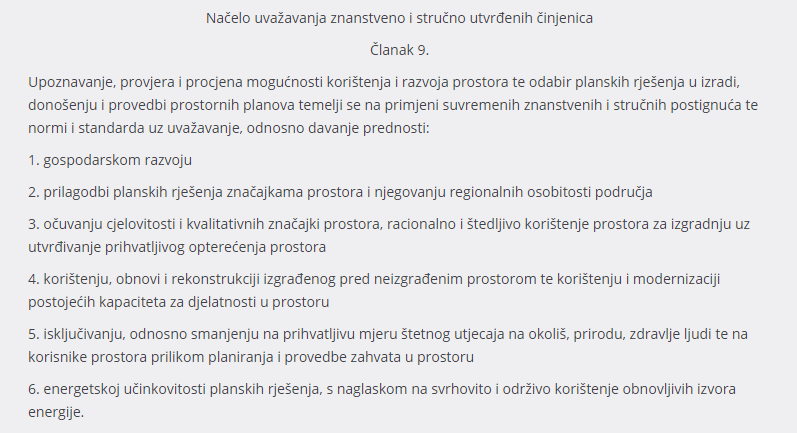 [Speaker Notes: Ovo nije umjetnička djelatnost, nego bazirana na znanosti, racionalnosti, uvažavanju objektivnih činjenica, a ne subjektivnih proizvoljnosti…
 e sad koje bi to bila polja objektivnosti… i ona su propisana u zakonu taksativno…
1. omogućavati ekonomski razvoj
2. prilagoditi planska rješenja osobitosti prostora
3. ekonomično trošiti prostor i ne ići s pritiskom koji će mu promijeniti značajke
4. radije “reciklirati” postojeći izgrađeni fond nego graditi novi
5. minimalizirati štetne učinke na prirodu i okoliš
6. biti ekološki racionalan u planskim rješenjima]
NAČELO PROSTORNE ODRŽIVOSTI
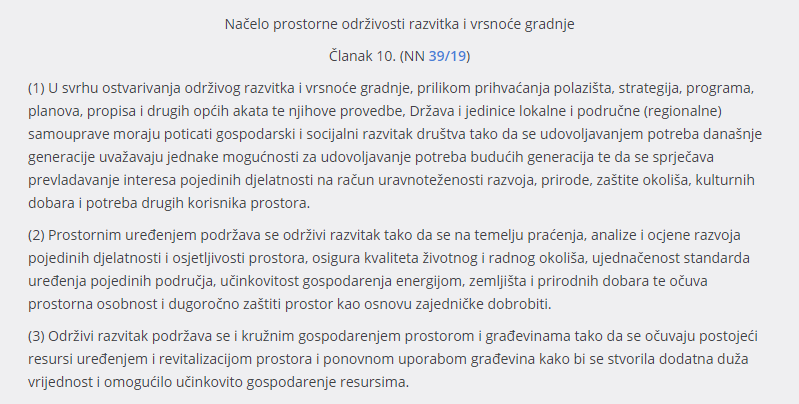 [Speaker Notes: Često slušamo o održivom razvoja, no što to u ovom slučaju znači?
 naš zakon to definira na način da ona šira slika o kojoj smo govorili ne može biti svedena čak ni na to da se teži idealnom optimiziranju svih potreba današnjeg stanovništva, nego ni to ne smije ići nauštrb potreba budućih generacija
 to je prvo, a drugo je da se ne smije protežirati jednu djelatnost – ili da kažem nešto od čimbenika, segmenata, slojeva - nego se mora težiti uravnoteženosti svih njih]
NAČELO ZAŠTITE JAVNOG I POJEDINAČNOG INTERESA
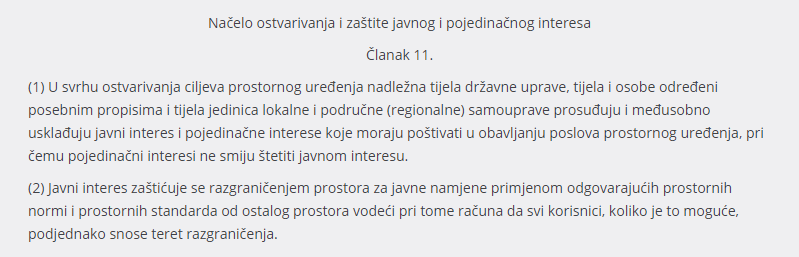 [Speaker Notes: - možda i najvažnije načelo u praksi planiranja: u suštini – da ako su privatni interes i javni interes u međusobnom sukobu, prednost ima javni]
NAČELO HORIZONTALNE INTEGRACIJE
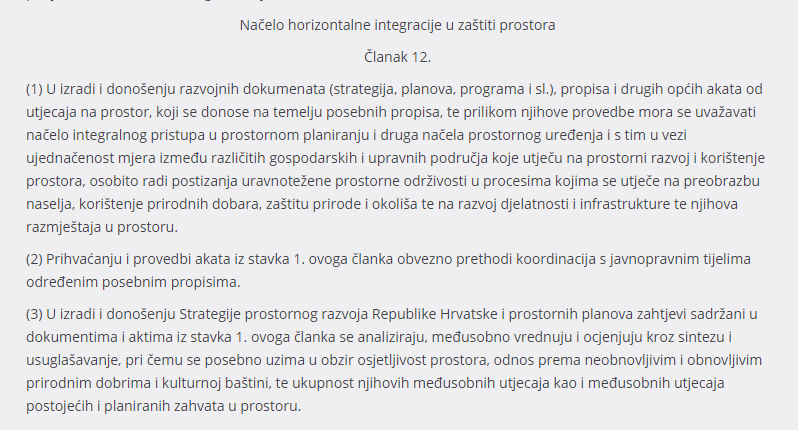 [Speaker Notes: - da su dokumenti međusobno koordinirani i ujednačeni u svojim mjerama, a ne da ti jedan propiše jedno a drugi nešto drugo i nespojivo, pa ili moraš kršiti jedan ili imaš probleme u provedbi]
NAČELO VERTIKALNE INTEGRACIJE
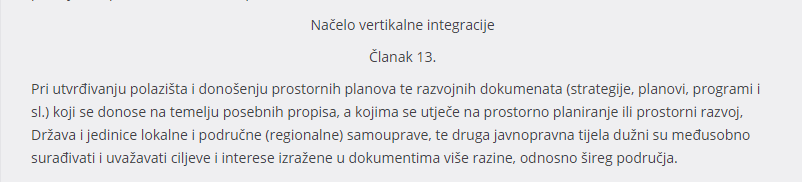 [Speaker Notes: - da planovi, odnosno dokumenti prostornog uređenja niže razine odnosno užeg područja moraju biti u skladu s onima više razine odnosno šireg područja]
NAČELO JAVNOSTI I SLOBODNOG PRISTUPA PODACIMA
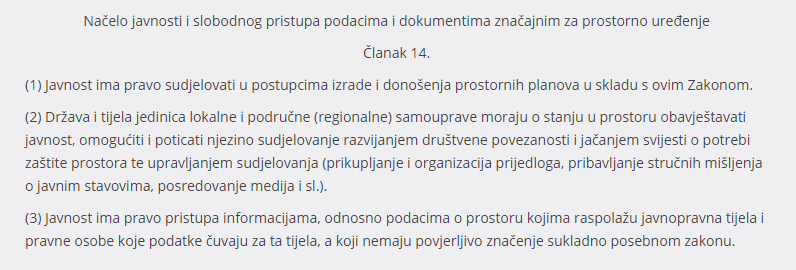 [Speaker Notes: kad bi vlast samo donosila planove kako ona hoće, govorili bismo o diktaturi, autokraciji
 da bi bila riječ o demokraciji, mora uključivati sudjelovanje javnosti]